Узлы позиционера в составе Клепального комплекса
1
Сварной каркас колонны позиционера. Общий вид
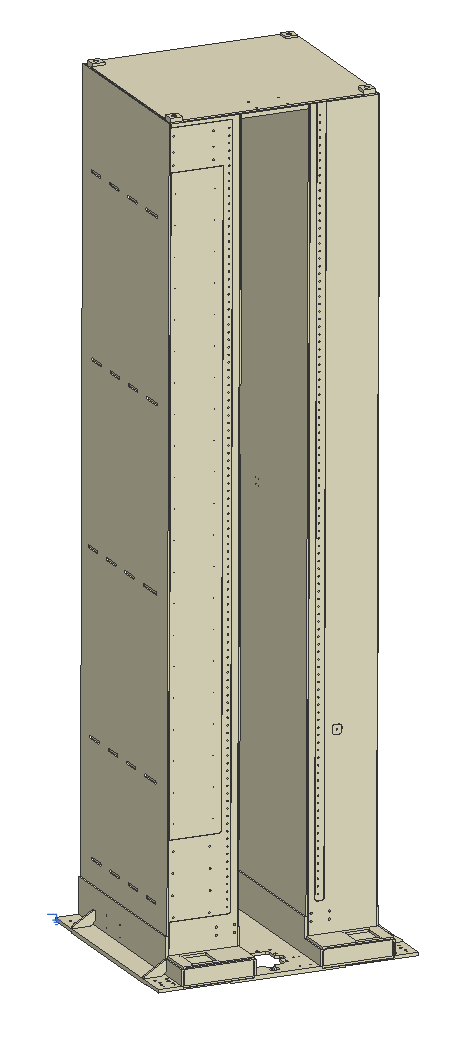 «Сварной каркас» узел состоящий из 10 деталей. 

Общие допуски по ГОСТ 30893.2-mK

Подготовка соединений под сварку по ГОСТ ISO 9692-1-2016

Обозначение сварных соединений по ГОСТ Р ИСО 2553-2022, система А

Сварные швы контролировать ультразвуковым методом по ГОСТ Р ИСО 17640-2016, уровень контроля А

Все детали сборки изготавливаются из стального проката марки 17ГС ГОСТ 19281-2014 толщиной от 8 до 35 мм (допускается замена на сталь марки 10ХСНД)
2
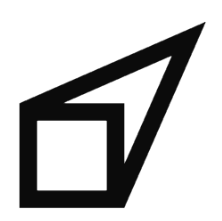 Акционерное общество «Центр научно-технических услуг «ЦАГИ»
Детали сварной конструкции
6
3
4
2
5
1
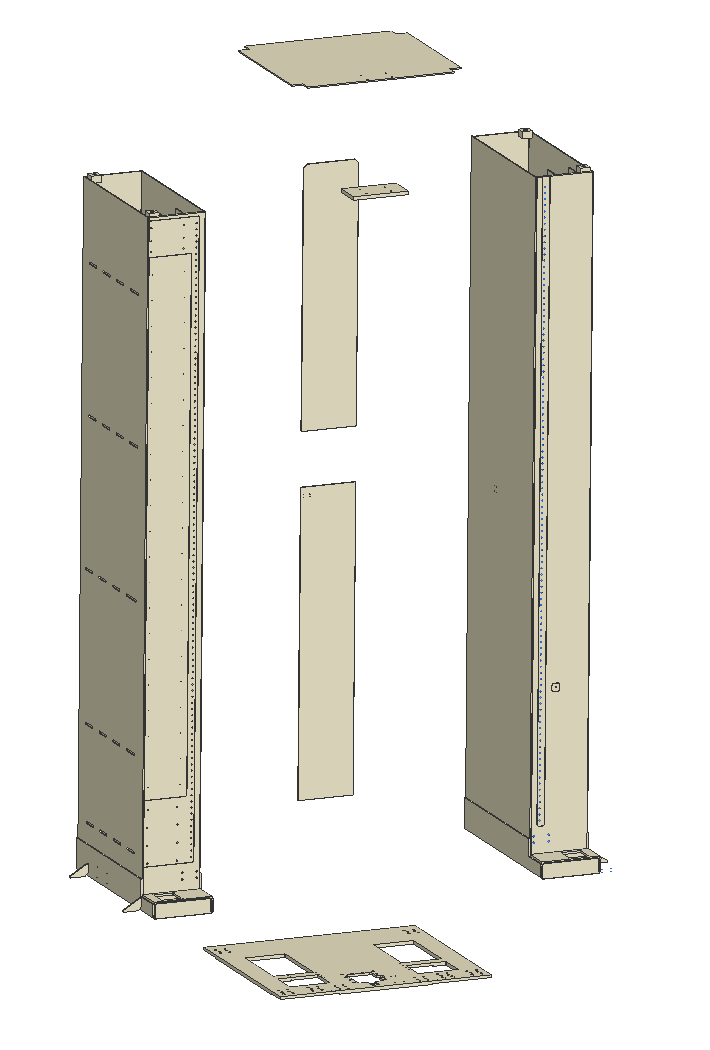 Габаритные размеры деталей сварных заготовок
3
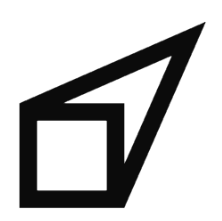 Акционерное общество «Центр научно-технических услуг «ЦАГИ»
Детали сварной конструкции
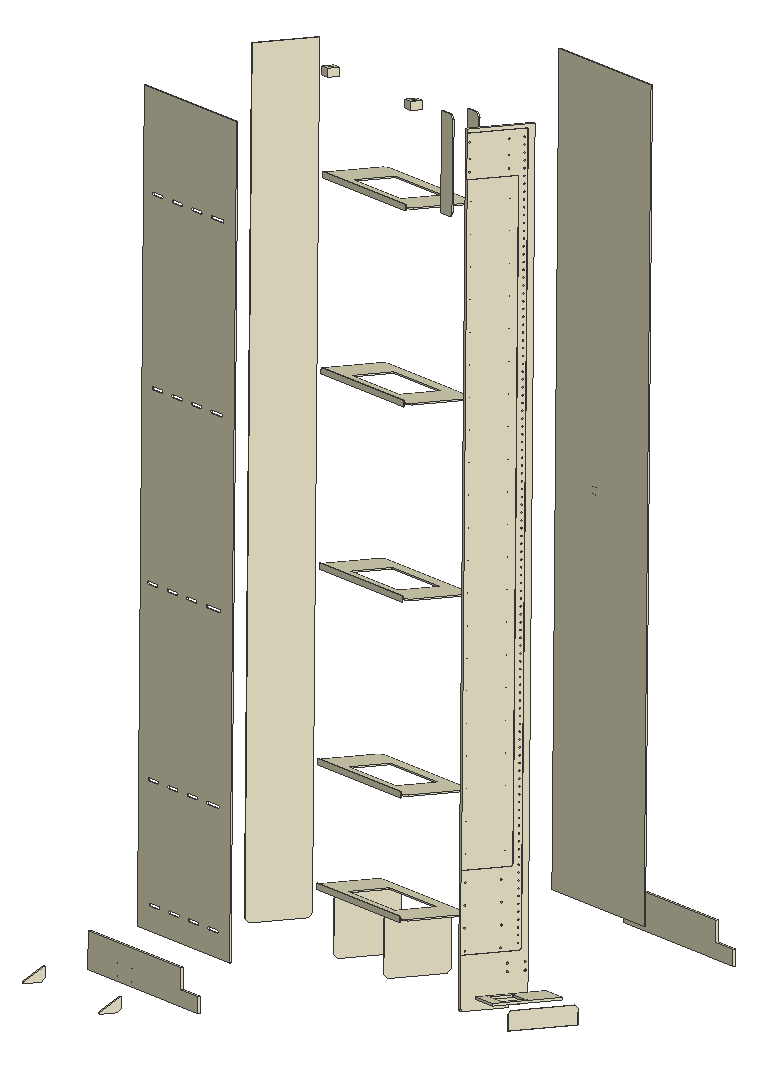 10
11
12
13
9
2
1
4
5
6
3
7
8
Габаритные размеры деталей сварных заготовок
4
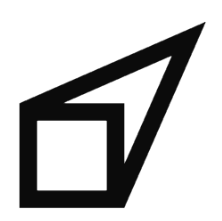 Акционерное общество «Центр научно-технических услуг «ЦАГИ»
Дополнительная обработка сварной конструкции
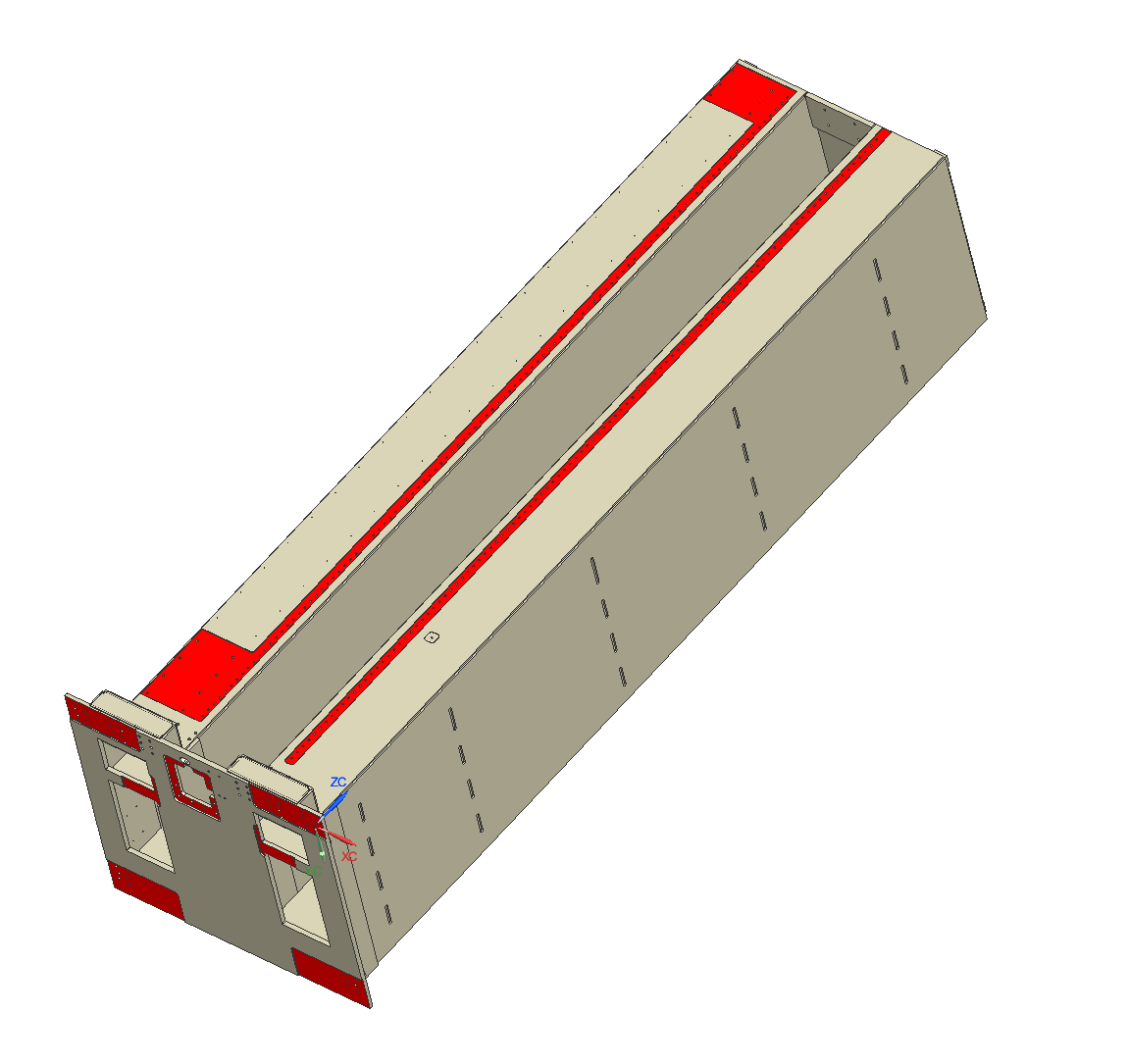 После окончания сварных работ «Сварной каркас колонны позиционера» требует дополнительной фрезерной обработки для получения требуемых размеров (выделены красным), шероховатость обрабатываемых поверхностей – Ra 3.2
. 
Дополнительно потребуется разделка классных отверстий с позиционным допуском 0.3.

Габаритные размеры сварной детали (ДШВ): 2150х1860х6780 мм.
5
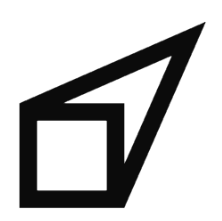 Акционерное общество «Центр научно-технических услуг «ЦАГИ»
Требования по допуску формы и расположения
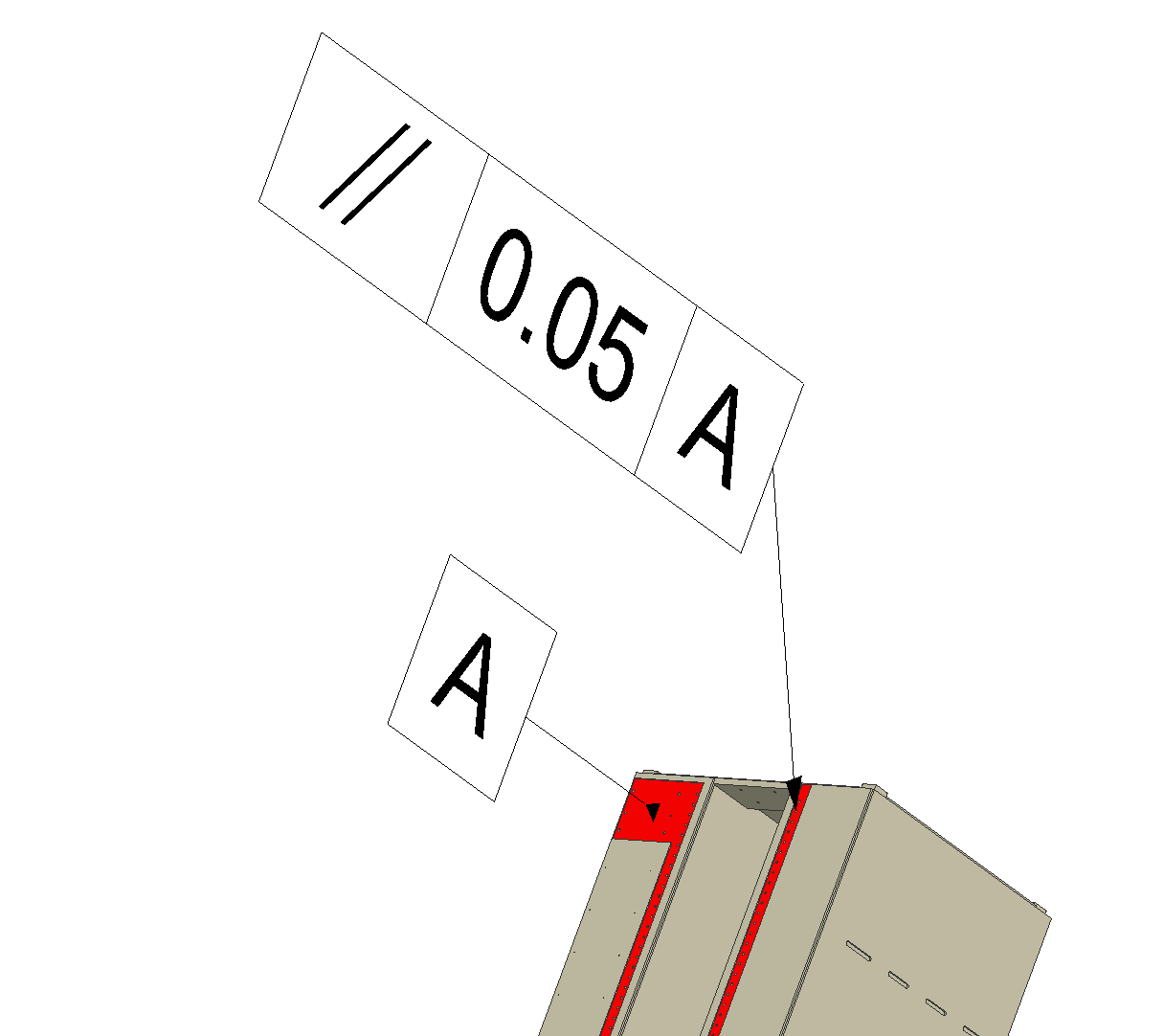 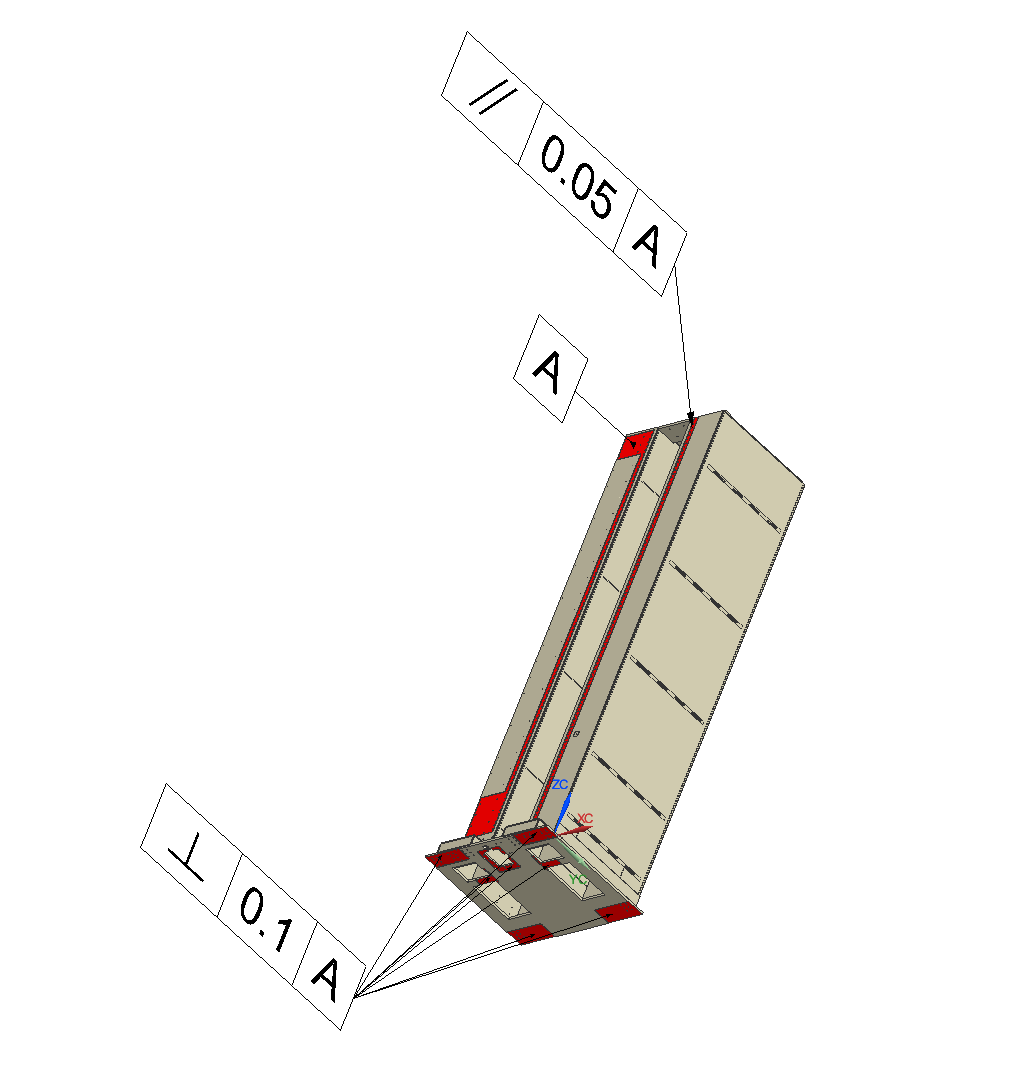 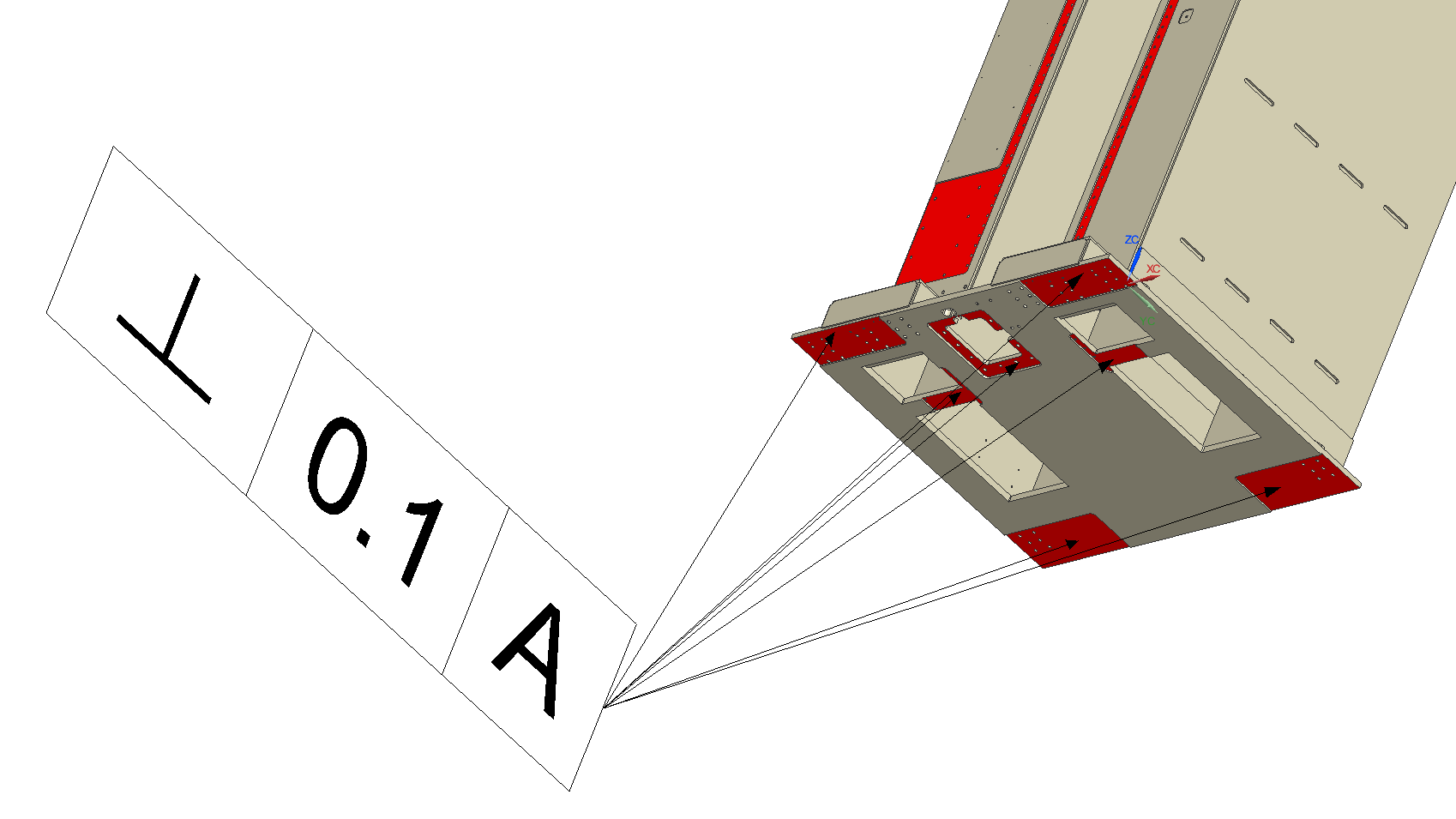 6
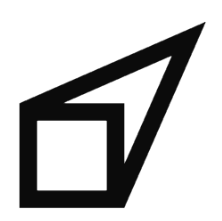 Акционерное общество «Центр научно-технических услуг «ЦАГИ»
Требования по допуску формы и расположения
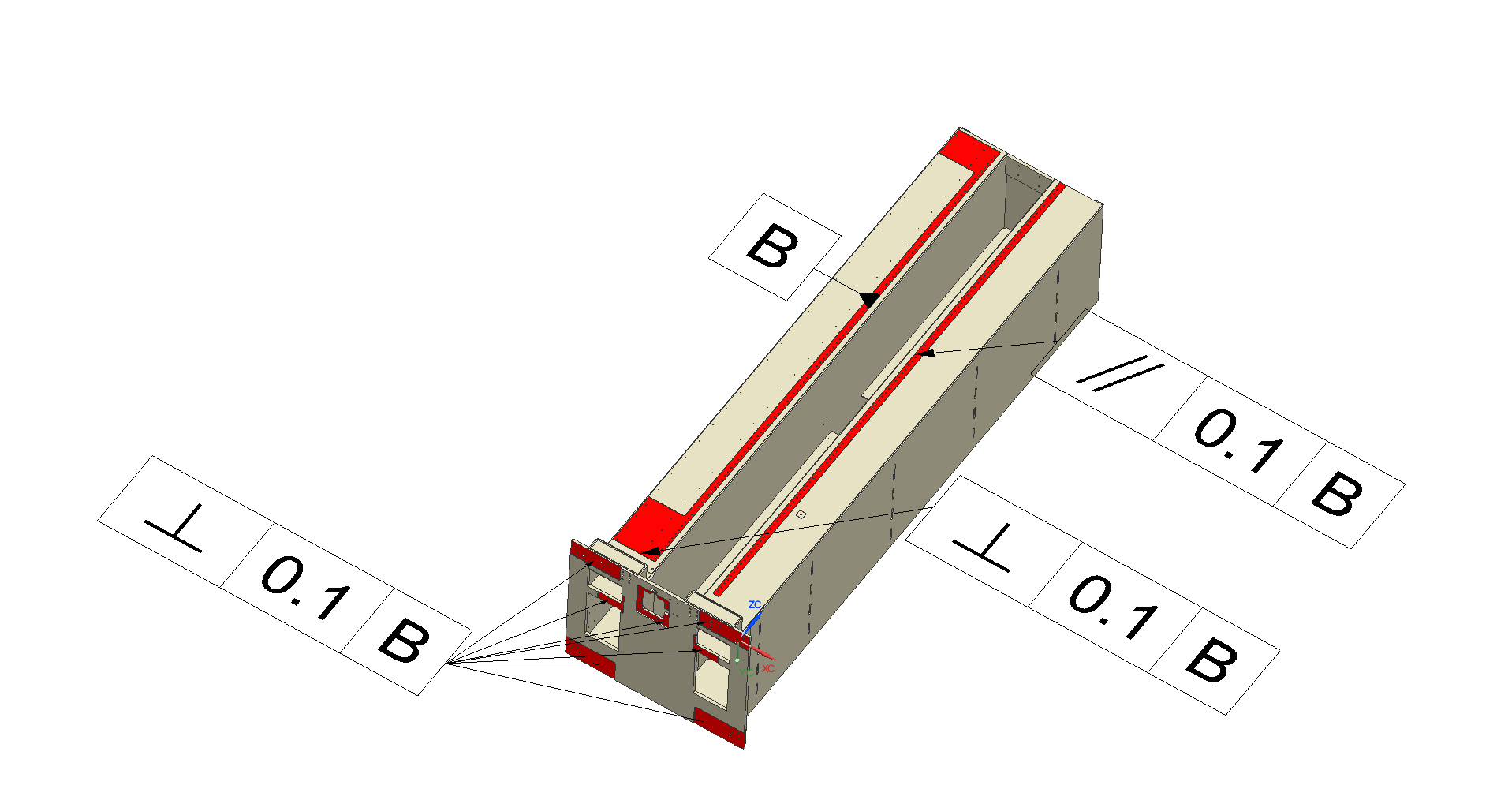 7
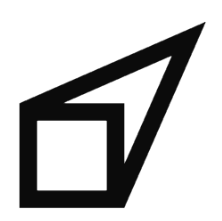 Акционерное общество «Центр научно-технических услуг «ЦАГИ»
Требования по допуску формы и расположения
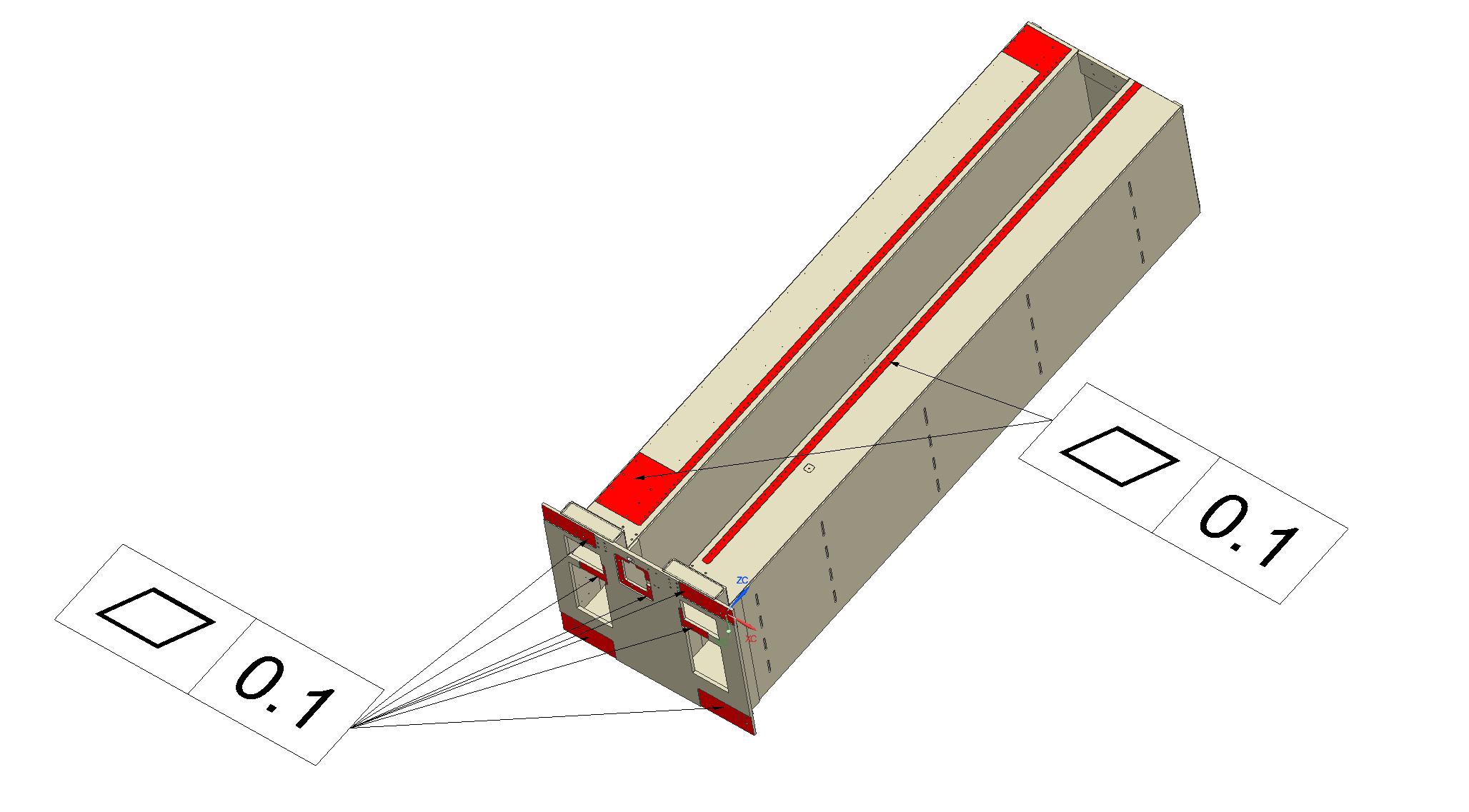 8
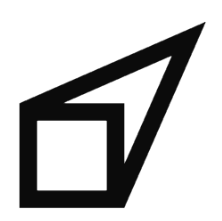 Акционерное общество «Центр научно-технических услуг «ЦАГИ»
Сварной каркас рабочей рамы. Общий вид
Рабочая рама состоит из 38 элементов:
- Балка поперечная -  2шт  (ДШВ-4680х420х1090 мм)
- Балка продольная - 2шт  (ДШВ- 11030х520х760 мм)
- Вспомогательные элементы- 34шт
Общие допуски по ГОСТ 30893.2-mK

Подготовка соединений под сварку по ГОСТ ISO 9692-1-2016

Обозначение сварных соединений по ГОСТ Р ИСО 2553-2022, система А

Сварные швы контролировать ультразвуковым методом по ГОСТ Р ИСО 17640-2016, уровень контроля А

Все детали сборки изготавливаются из стального проката марки 17ГС ГОСТ 19281-2014 толщиной от 8 до 35 мм
9
Балка поперечная
Габаритные размеры деталей сварных заготовок
10
Балка продольная
Габаритные размеры деталей сварных заготовок
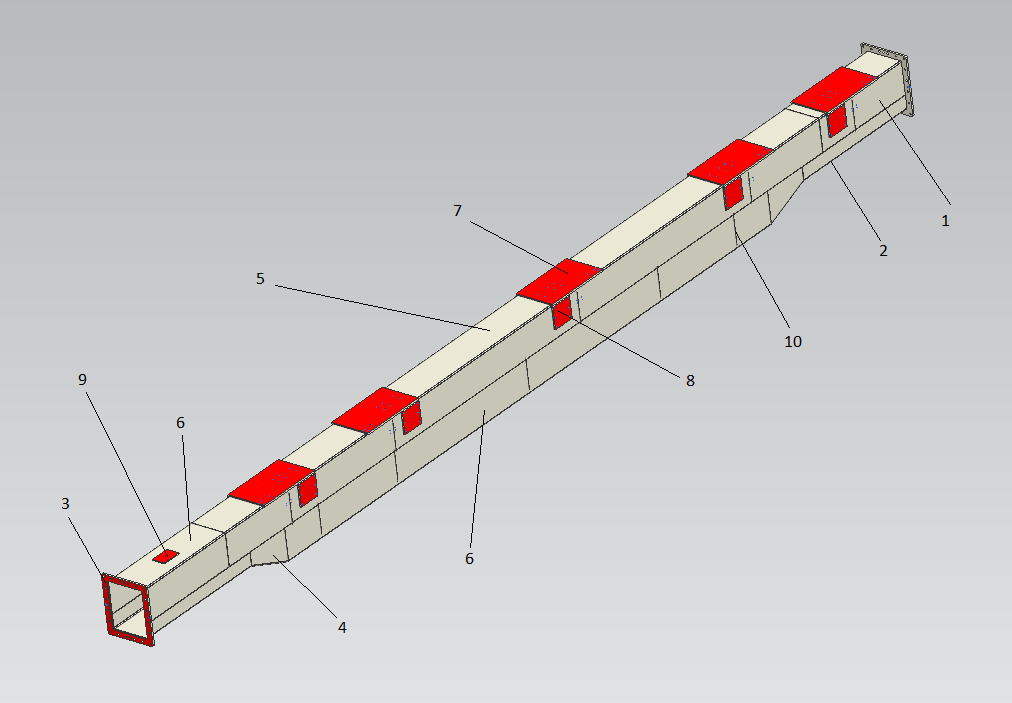 11
Узел крепления рамы А
Габаритные размеры деталей
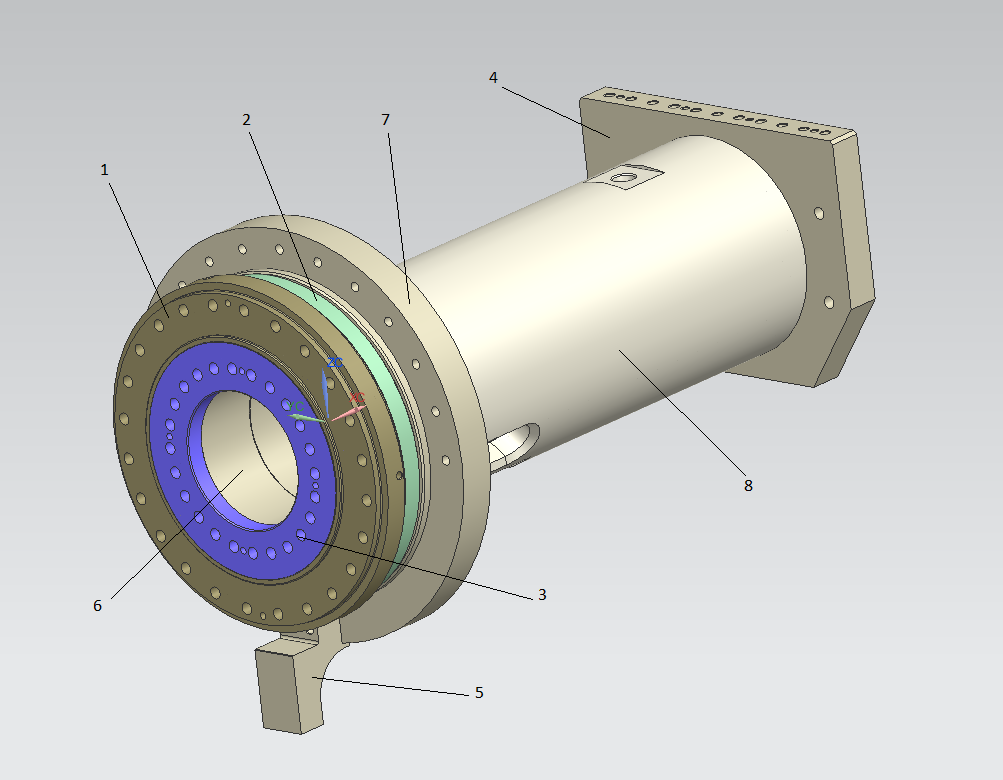 12
Узел крепления рамы С
Габаритные размеры деталей
13
Привод А
Зубчатое прямозубое колесо
                      m – 6
                      Z – 133
                      Zn – 66
14